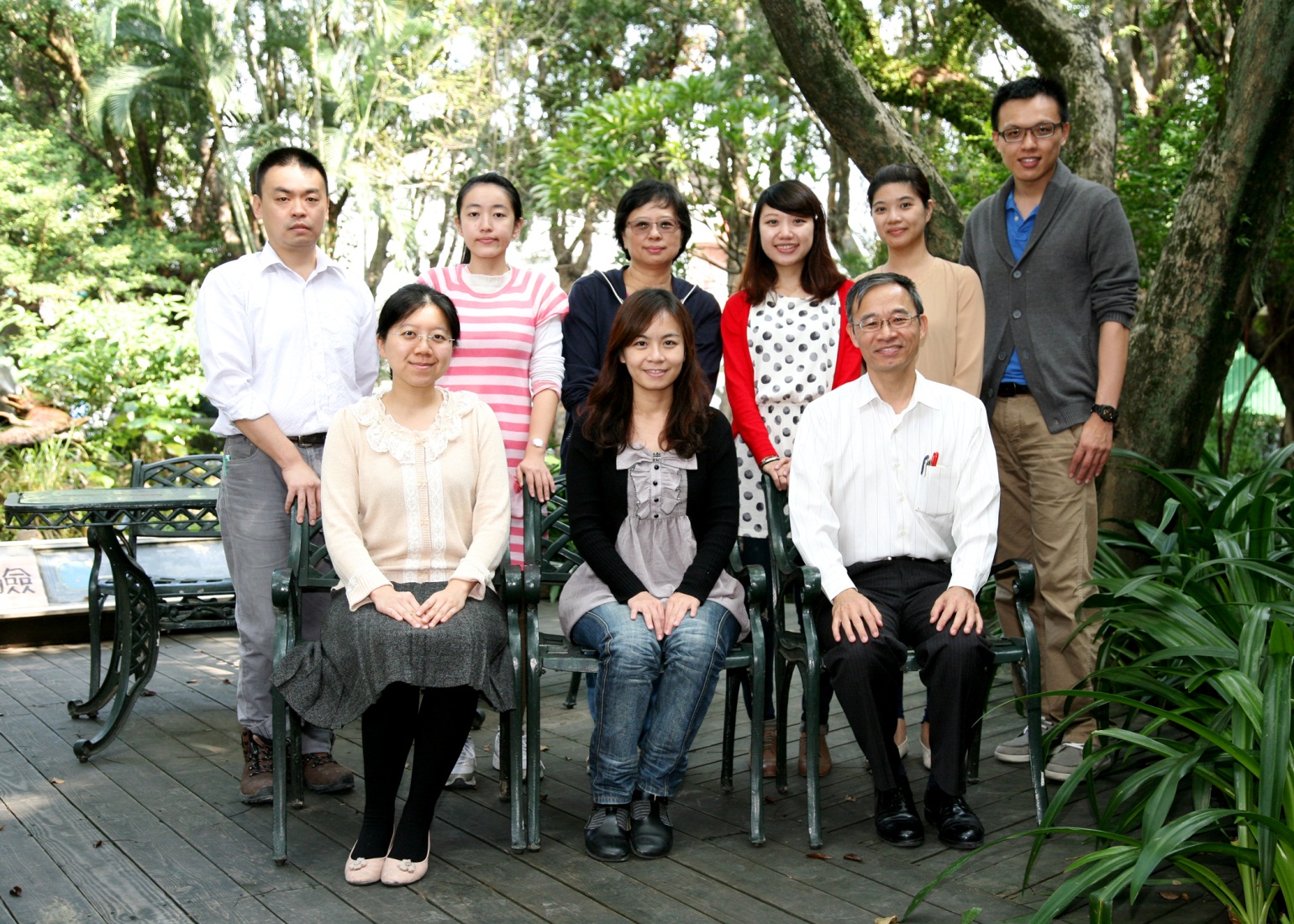 大直社會科團隊
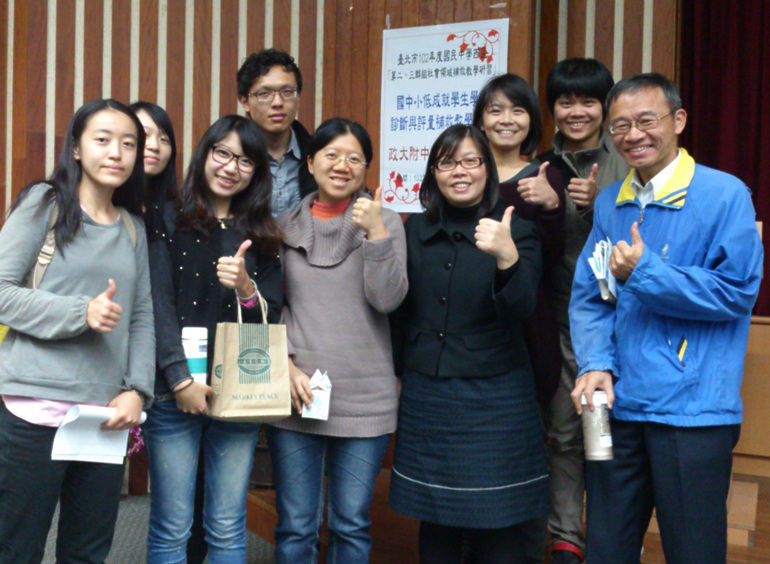 領召帶領領域運作之分享
報告人 大直高中地理科
郭曉蓉  103/08/18
分享大綱
心態建立
實務工作
看一段影片
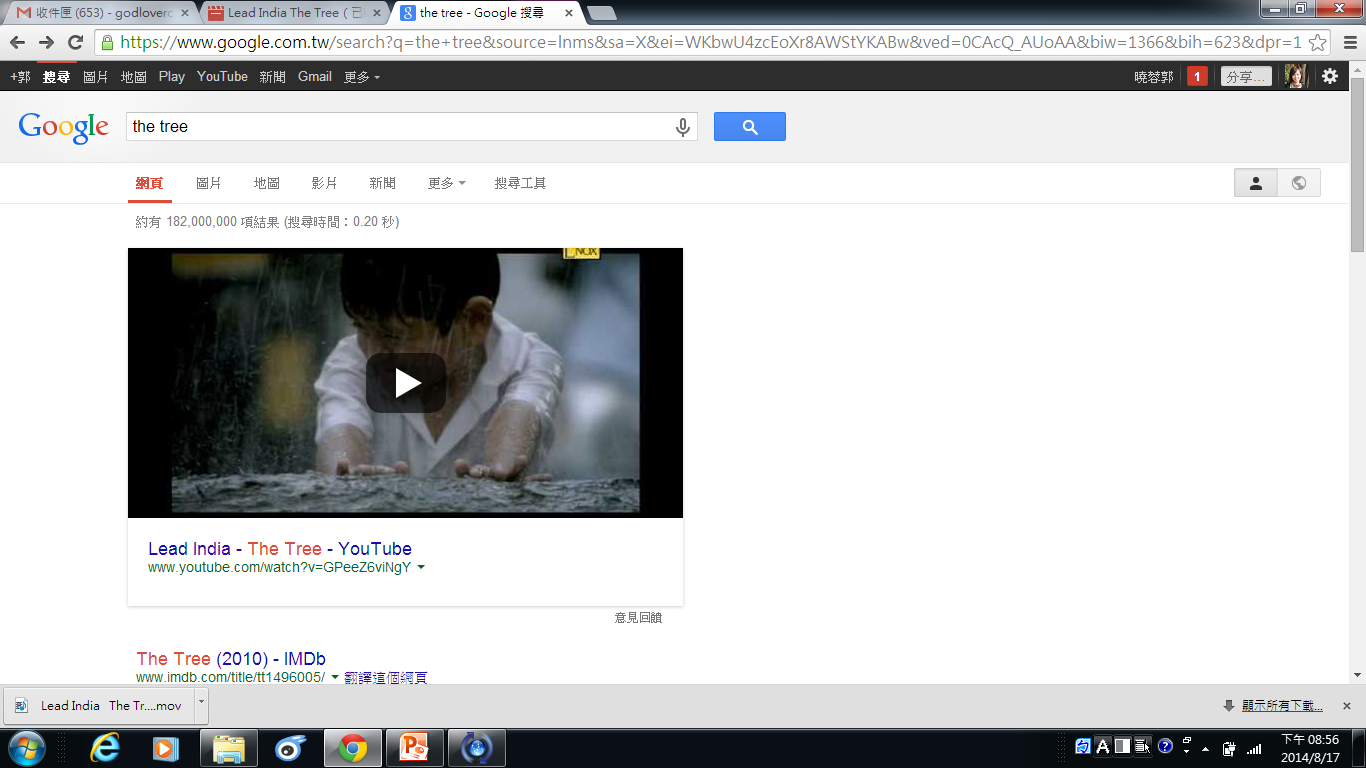 看完了The Tree，從中觀察到甚麼？
樹倒造成不便
大家互相抱怨、繼續等待
一位小孩的出現，試圖推動樹
吸引更多人來協助
成功解決路障
大家歡喜快樂

在這部影片中，大人跟孩子的差異是什麼？
(ex.想法、做法、影響力…)
[Speaker Notes: 1.請大家回顧影片內容，分享看到甚麼?
2.進一步問，大人跟小孩的差異?看到樹倒，大人的心態是什麼?可能是還在想辦法、等別人處理、置之身外。
小孩→單純的來解決問題，雖然年紀小，但單純的心可以感染人。]
小孩單純地去嘗試，雖然力量很小，卻很有影響力
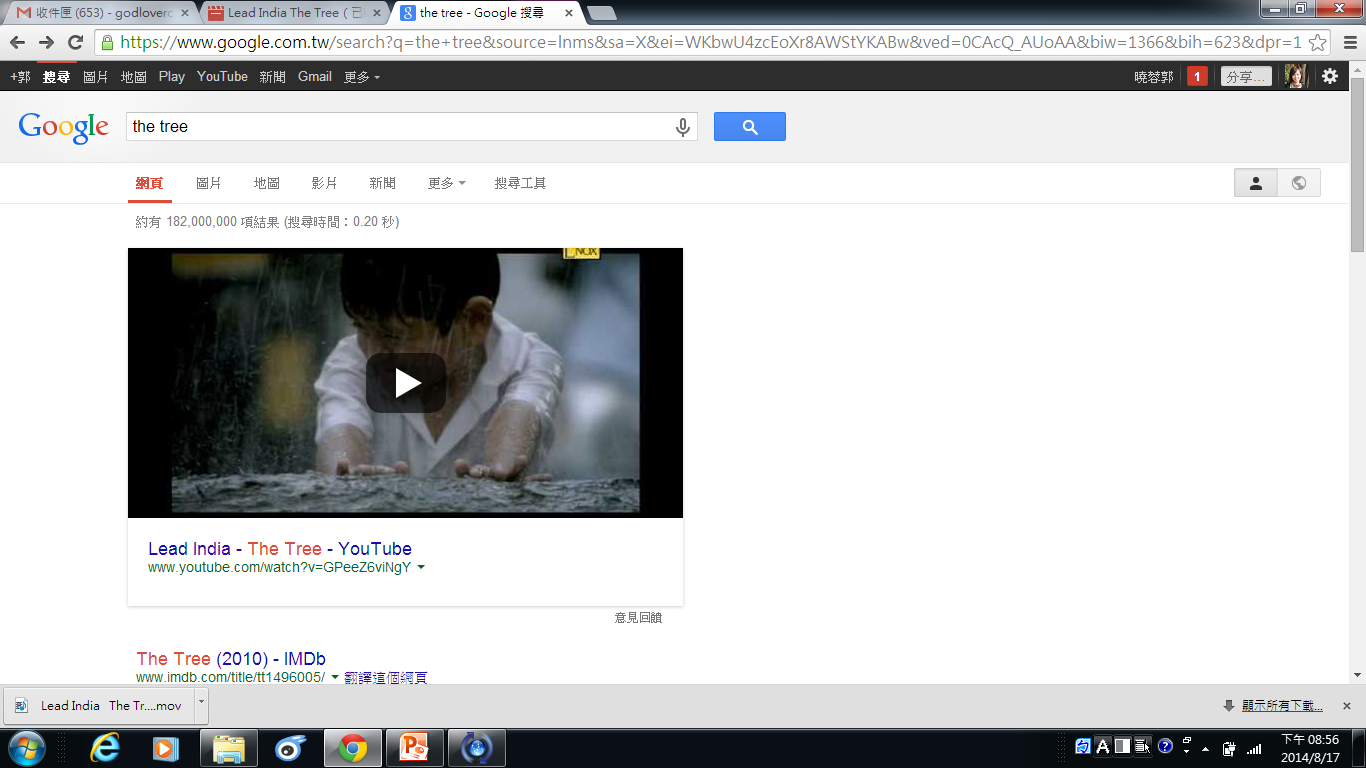 兩年前的心情
為什麼是我？
更積極地問，為什麼是這時候？
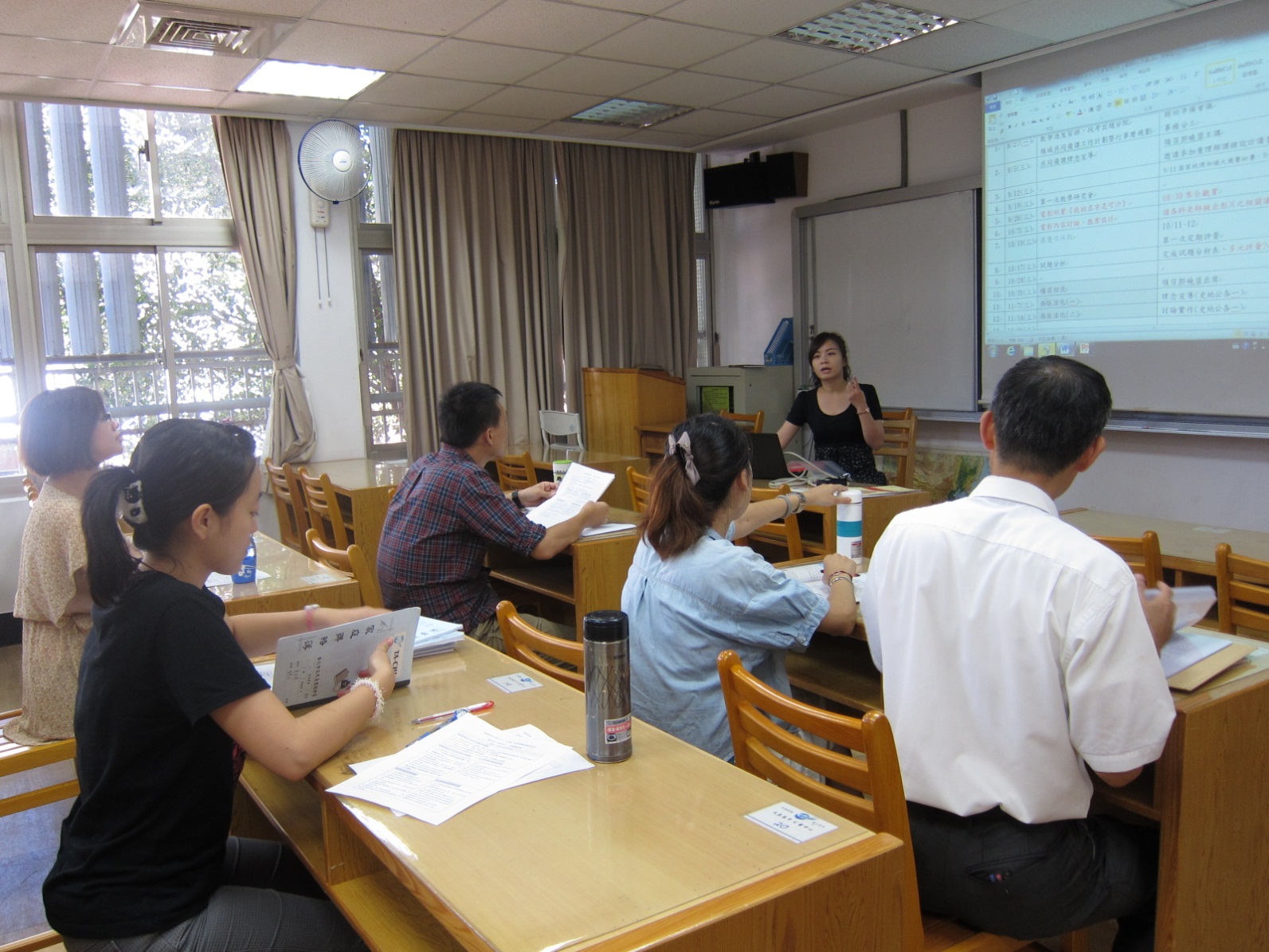 101/9/5第一次主持PLC，傳遞理念
[Speaker Notes: 當時任教已滿五年，較為資深老師離職，面臨領召任務轉換，要擔任兩年，且從研習中接收許多訊息。
積極來看，在面臨教育環境改變的同時，我可以為我的學生、社群、學校多做點甚麼？當自己被說服，才有可能去影響別人。]
(阿拉伯諺語)
你若不想做，會找到一個藉口；
你若想做，會找到一個方法。
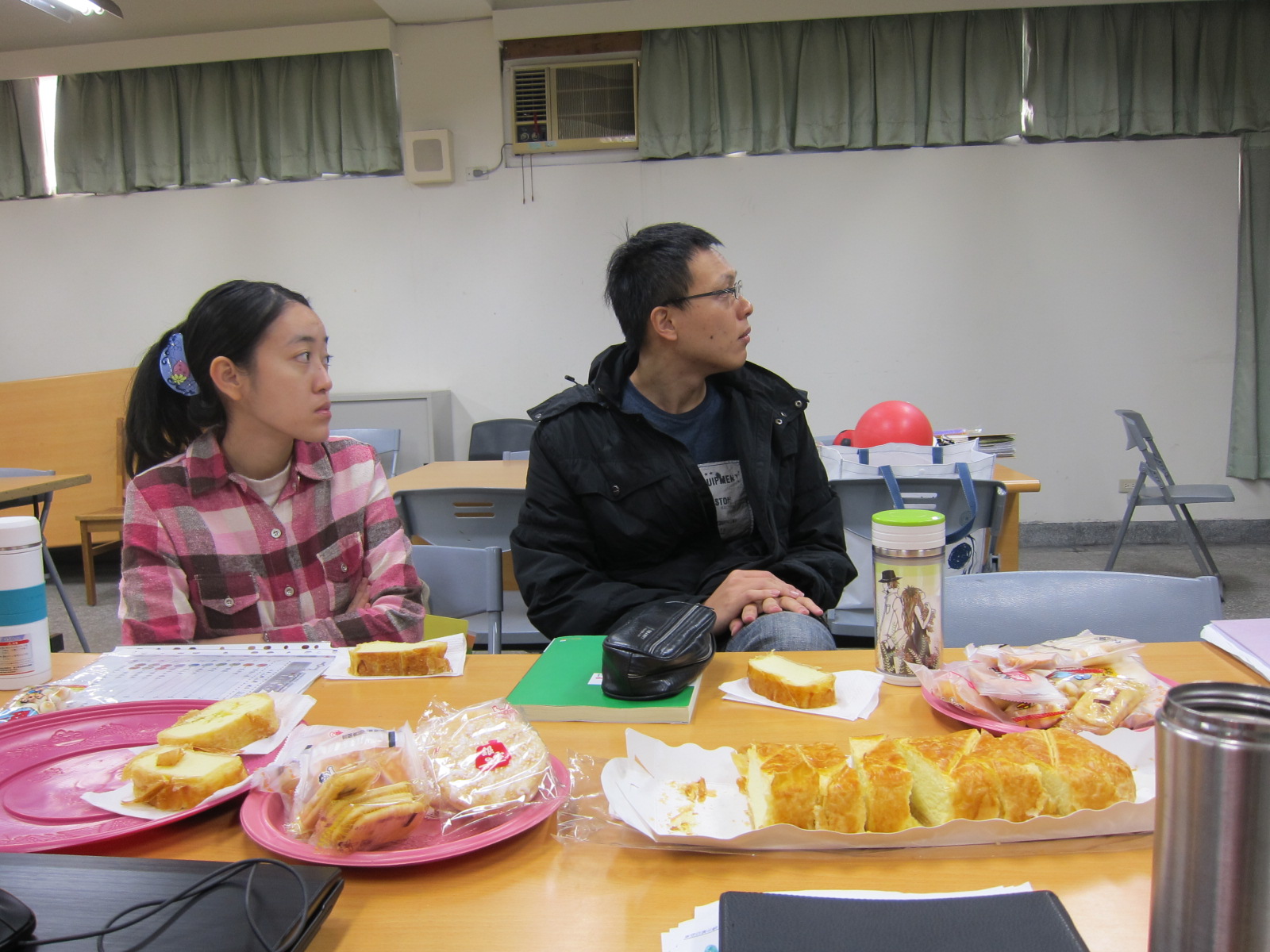 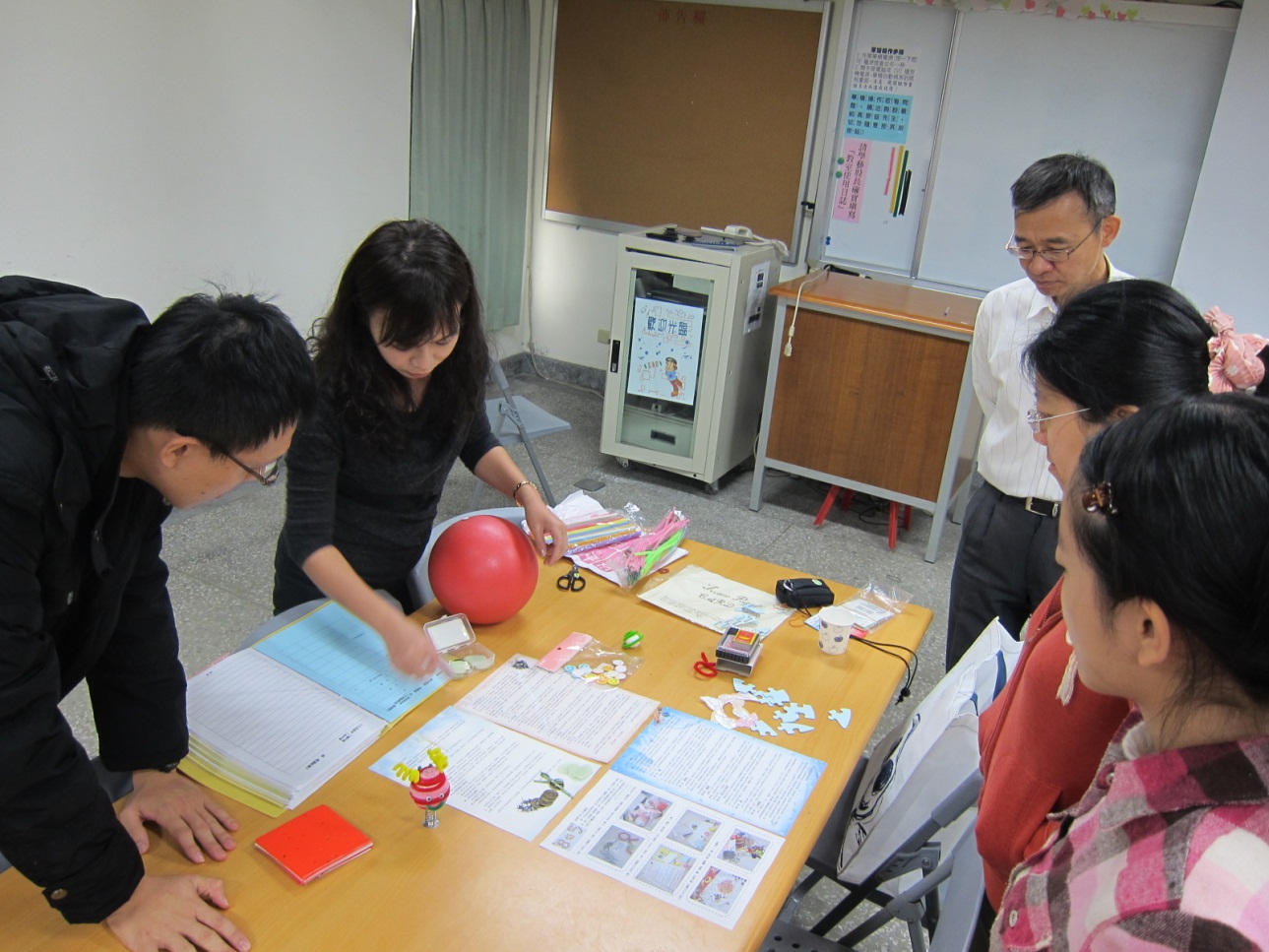 領召經驗分享
開會預備茶點飲料或早餐 (偶有驚喜與愉悅的氣氛)        
每一次開會，都要產生意義和成長。
開會前的準備，事前的分工需要平均，讓每個人負擔最少。
時間的掌握要適切，不拖延，兩小時內結束
↑設法提高參與度。
兩年來的工作重點
101-1  活化教學、學習共同體
101-2  閱讀理解教學
102-1  差異化教學、補救教學，518研習
102-2  有效教學、閱讀工作坊
PLC (八次共備)規劃如下：
配合政策及輔導團的規劃，協助推動。
邀請科內老師分享教學經驗與成果
延續原本的校內社會科知識競賽活動。
外聘講師(請書商介紹、輔導團員、外出研習，或將訊息帶回分享…)
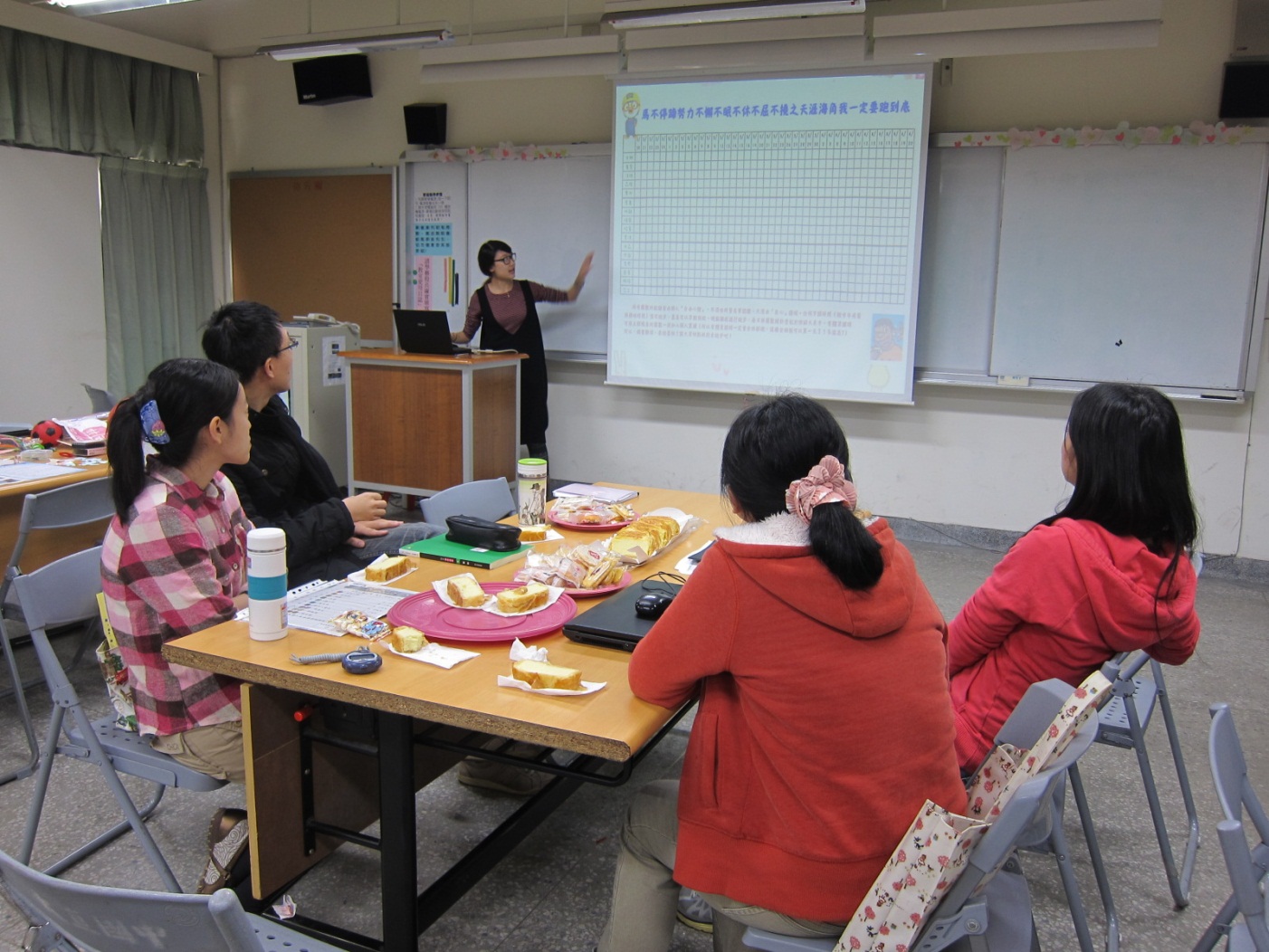 外聘講師
科內老師經驗分享
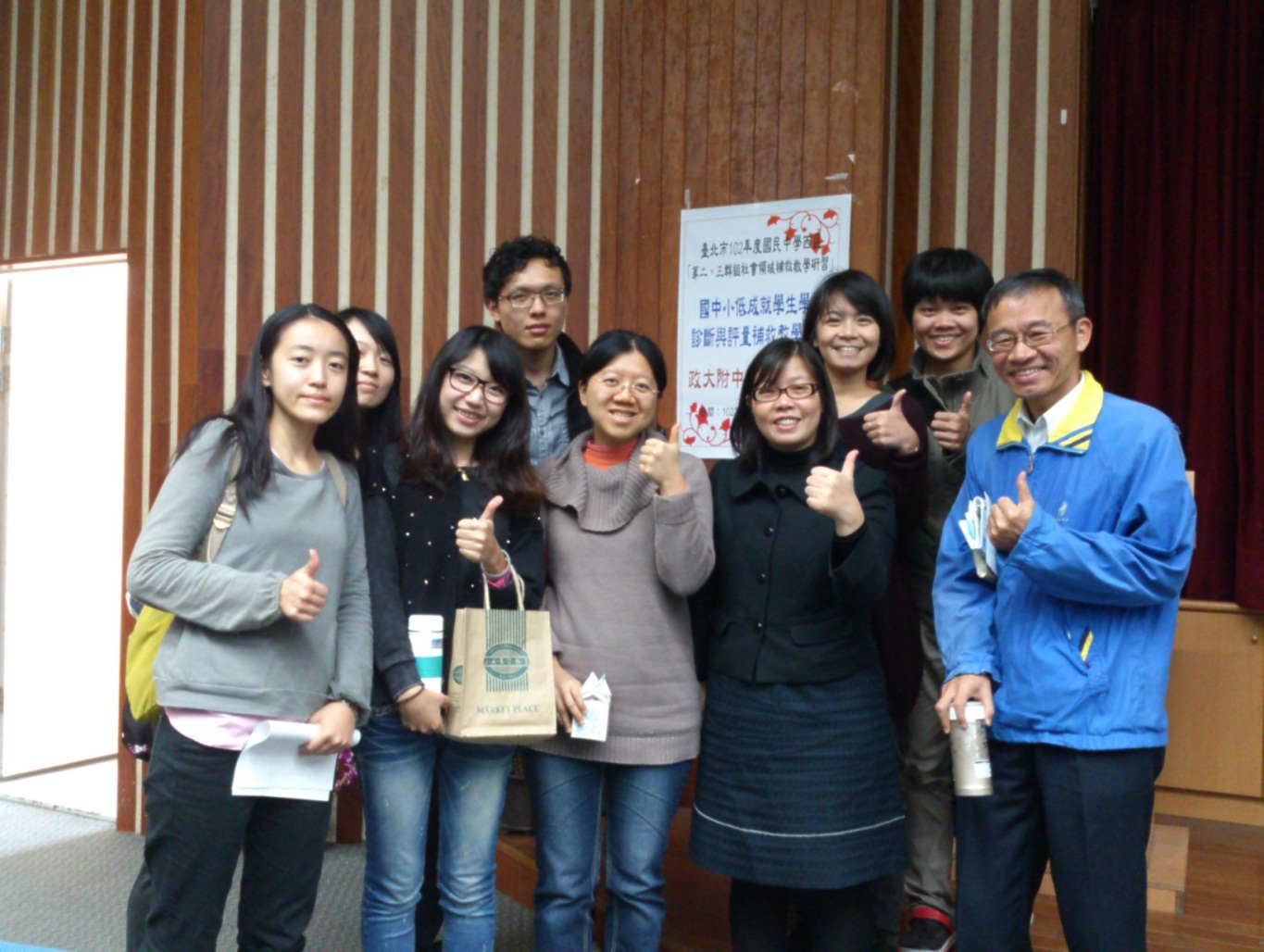 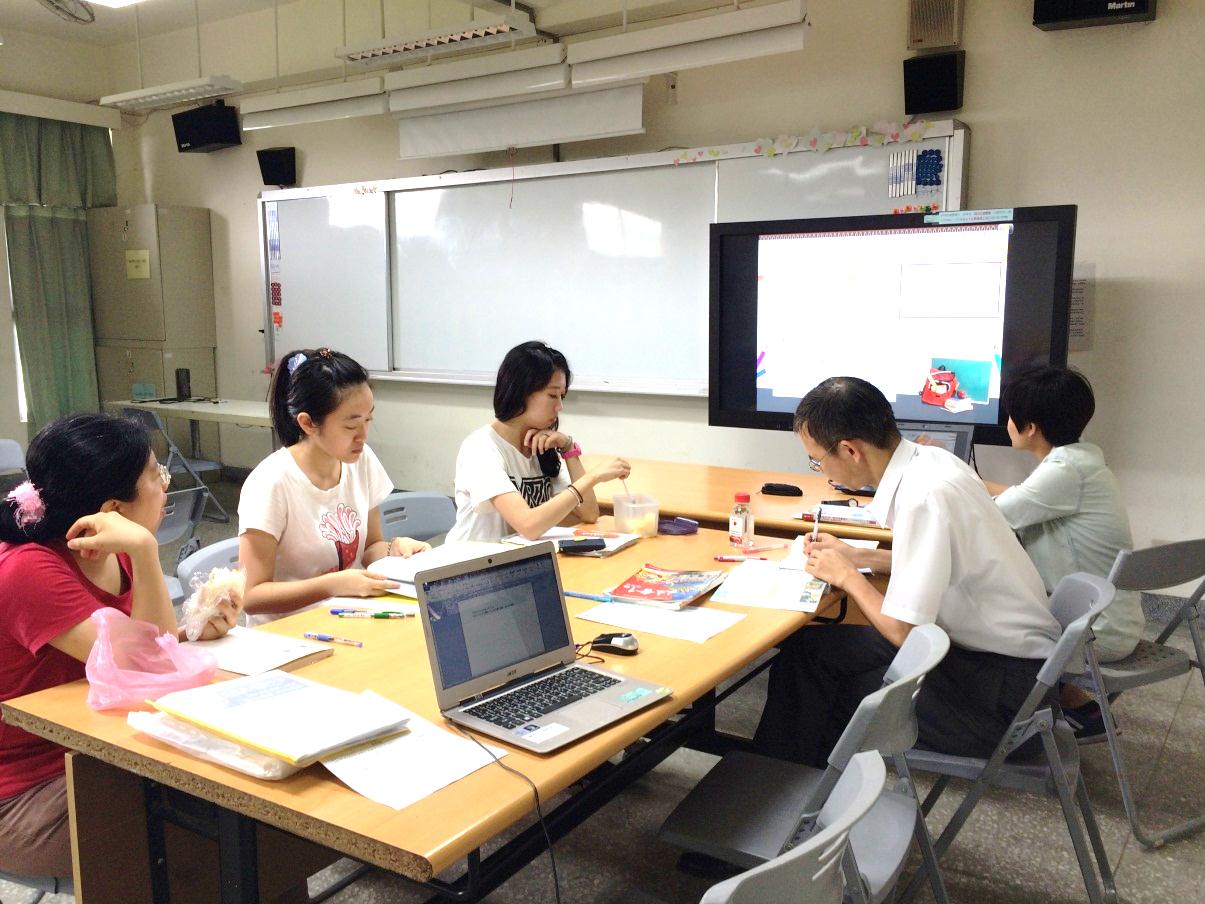 研習後分享
安排外出研習
先設想開會的流程→檔案管理
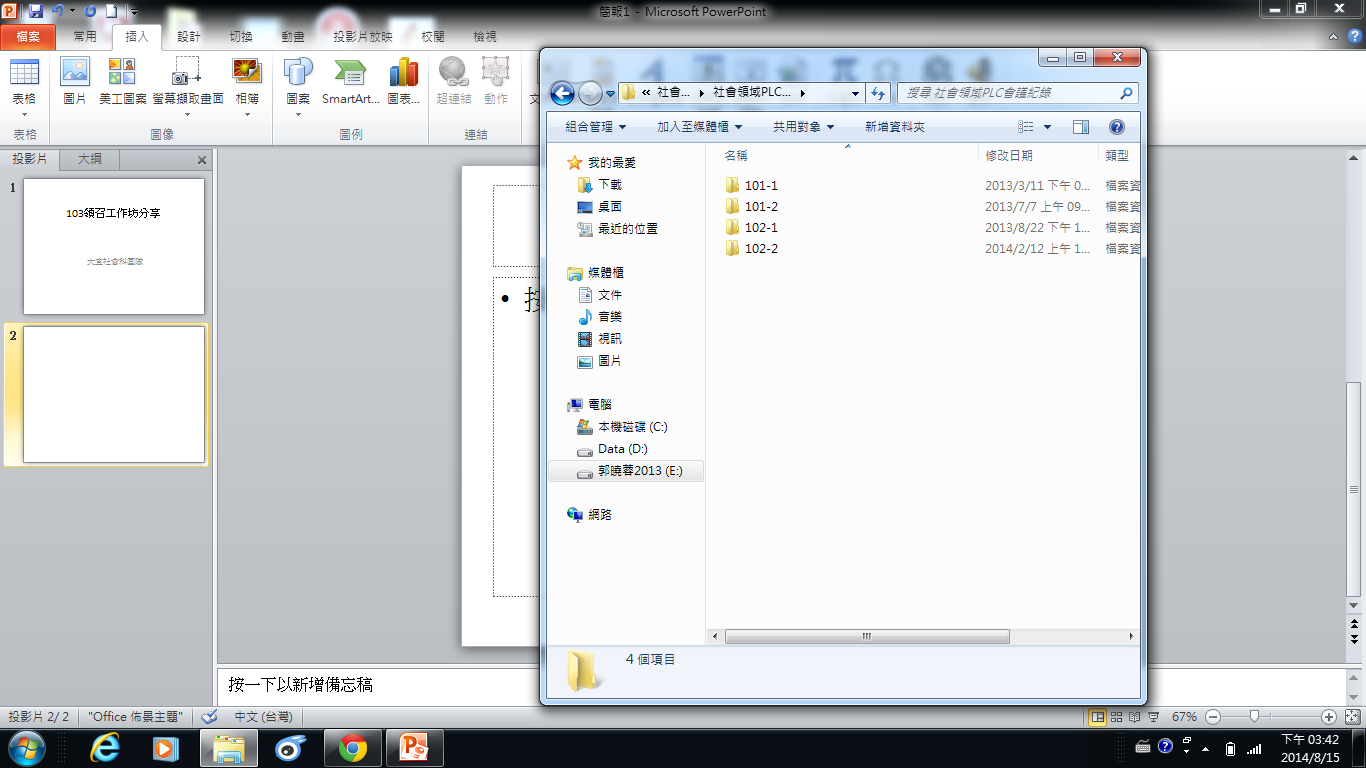 *9
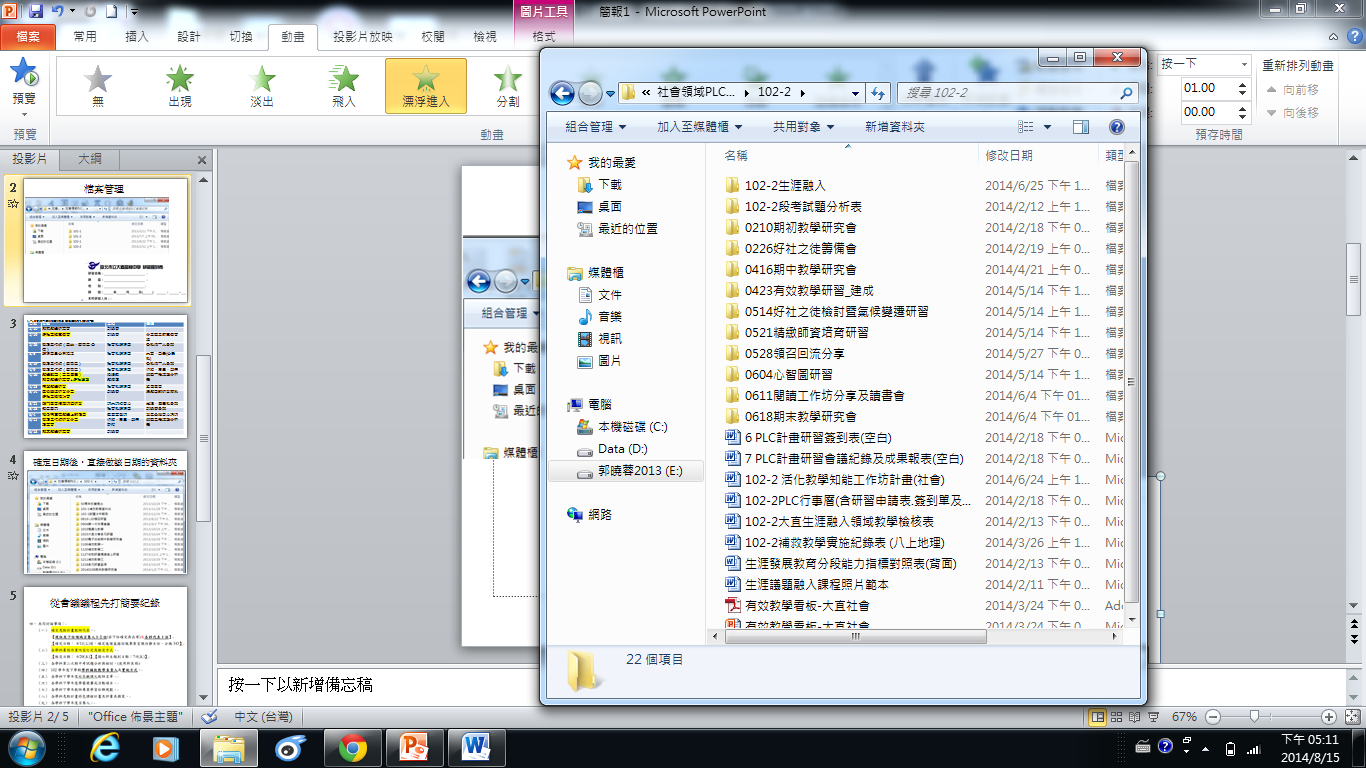 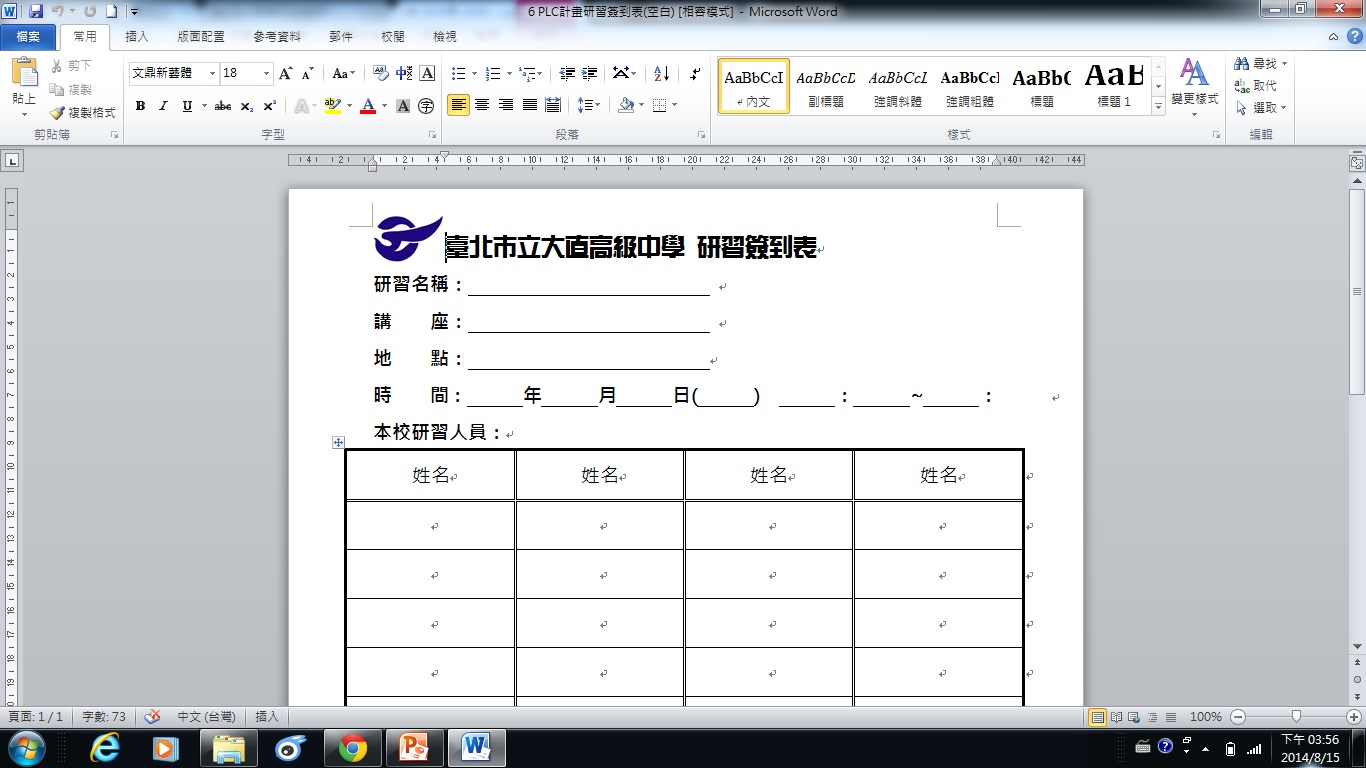 期初教學研究會~討論八次PLC的內容
1.PLC會議內容微調整與確定   黃色區塊為PLC會議內容
確定八次日期後，直接做該日期的資料夾
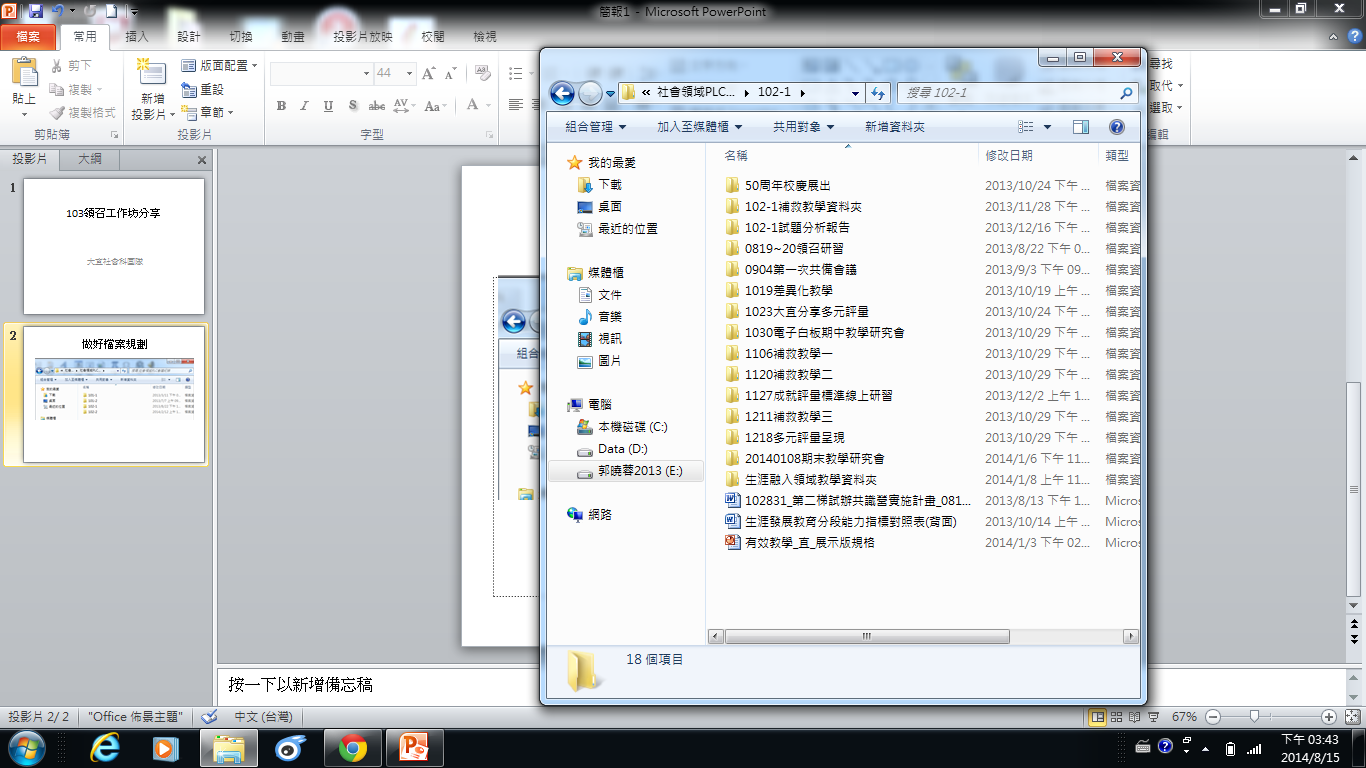 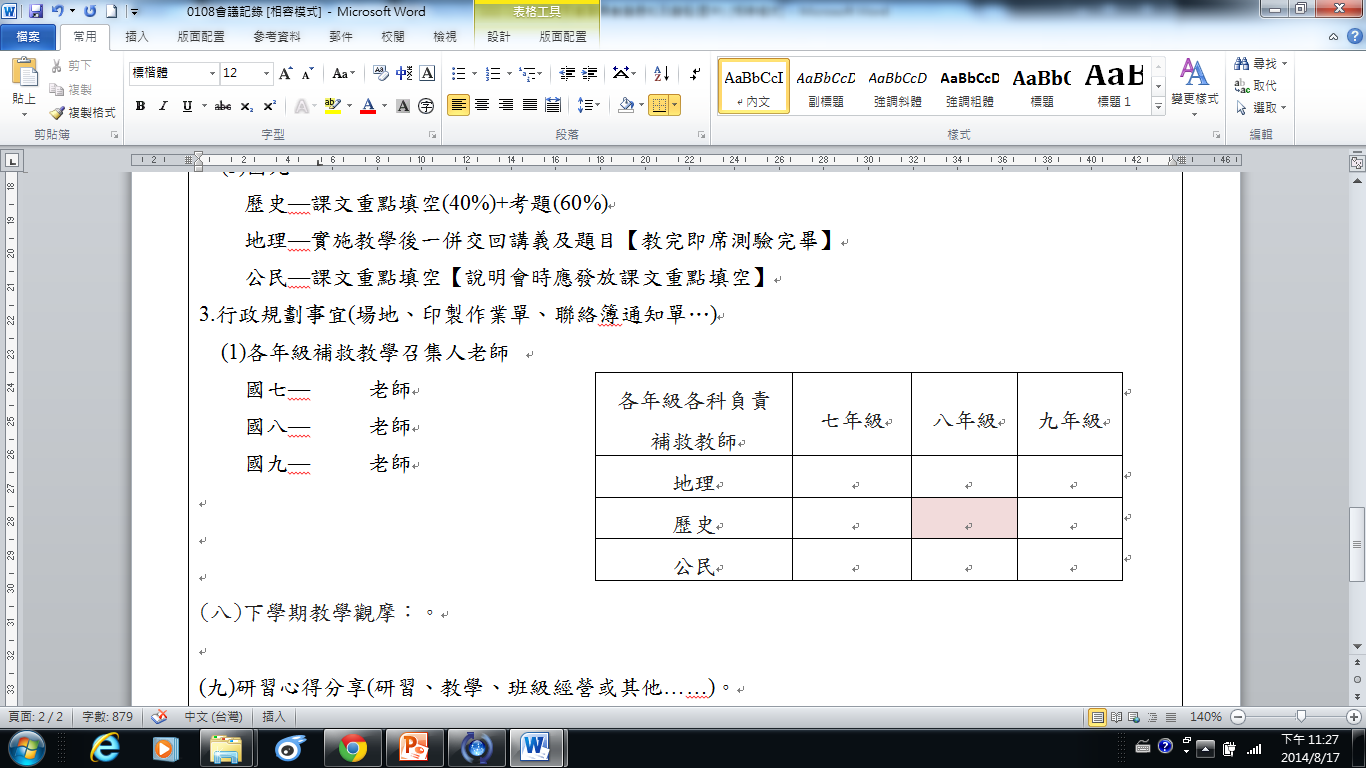 收到會議議程後，先打簡要紀錄或把當次會議流程想過一次，簡記之
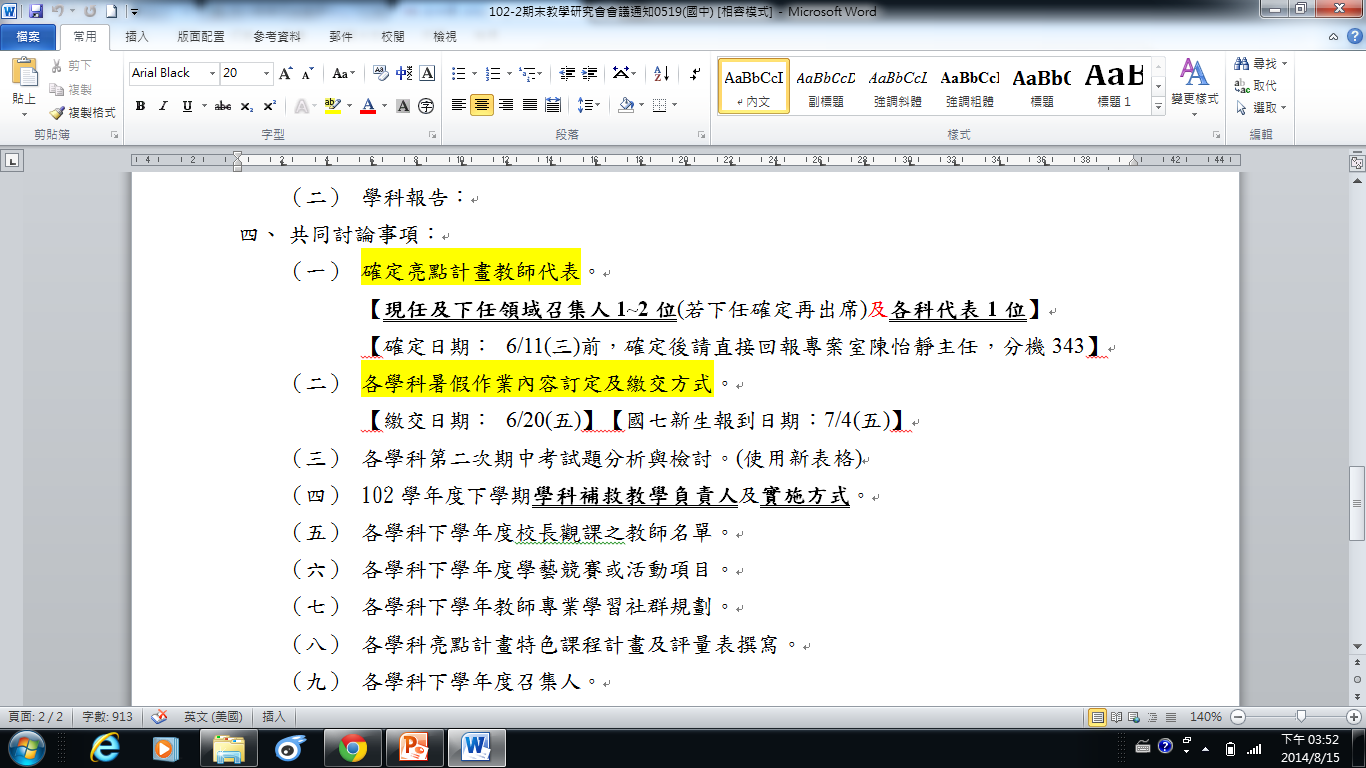 1.開完會即印出   放置在資料夾中2.轉寄紀錄給教學組長
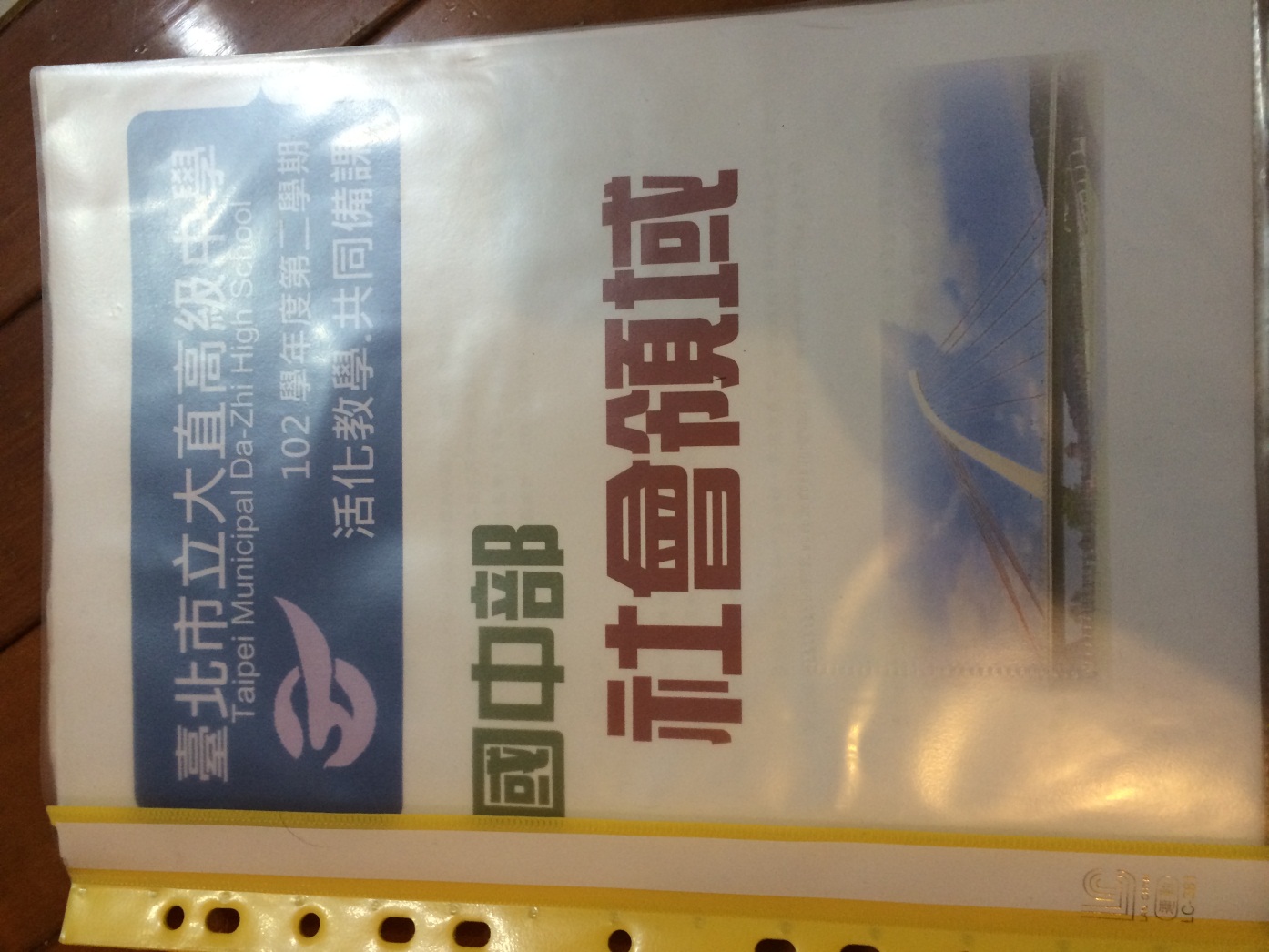 安排領域內負責網頁教師~上傳資料
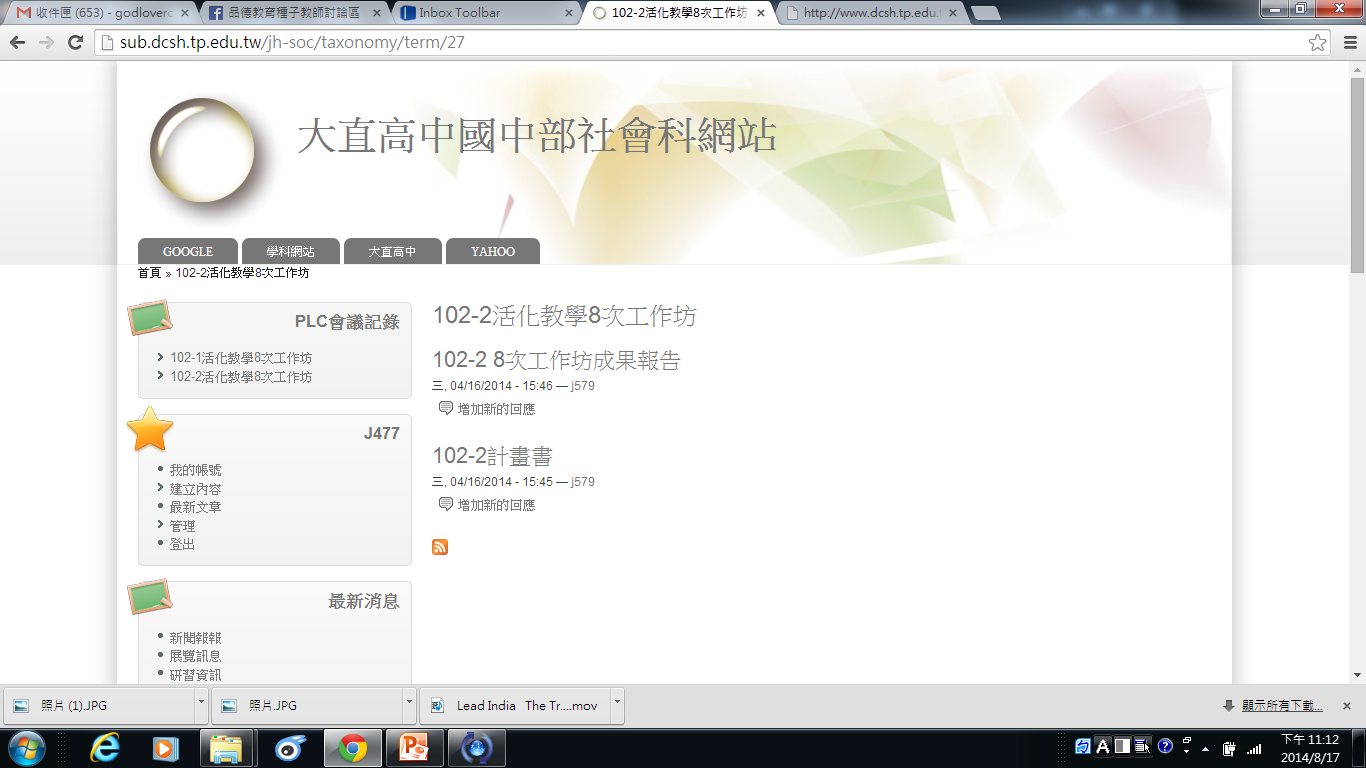 工作流程
結語~為什麼是這時候？
期許自己能為別人做些甚麼。
自己投入夠多，才能帶動別人一起投入。
同仁主動的協助，讓我分外感動。
擔任領召，是我教學生涯最精實的兩年。
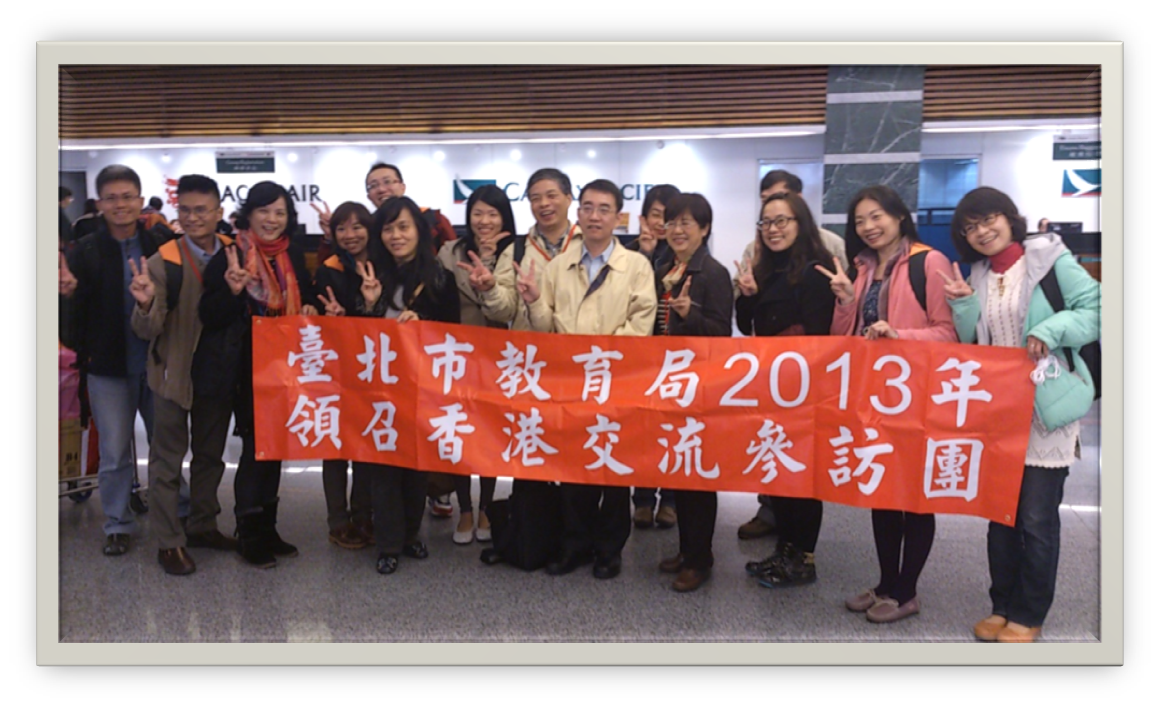 香港參訪+領召回流
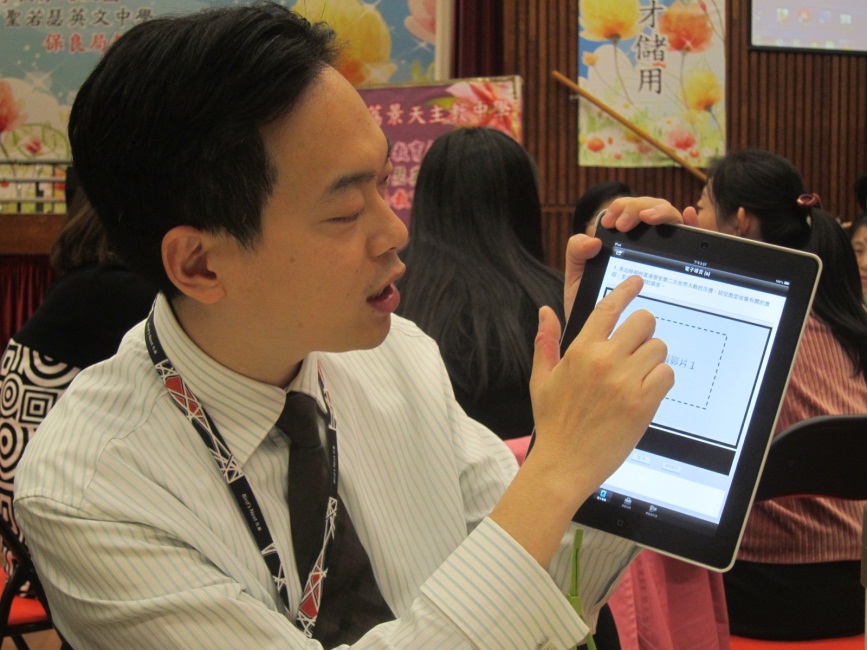 [Speaker Notes: 有機會參加領召的香港交流參訪團，還有透過每一次領召回流可以聽到的分享與訊息，不外乎是時代巨變，身為老師是否能保持動力及新思維，創造自我價值，在香港老師身上看到、輔導團員教學、服務熱情的流露，都會讓我再次反思自己的努力及選擇，是否能帶給學生及自我生涯的成長。看見別人的付出與努力，也讓我懂得謙卑。]
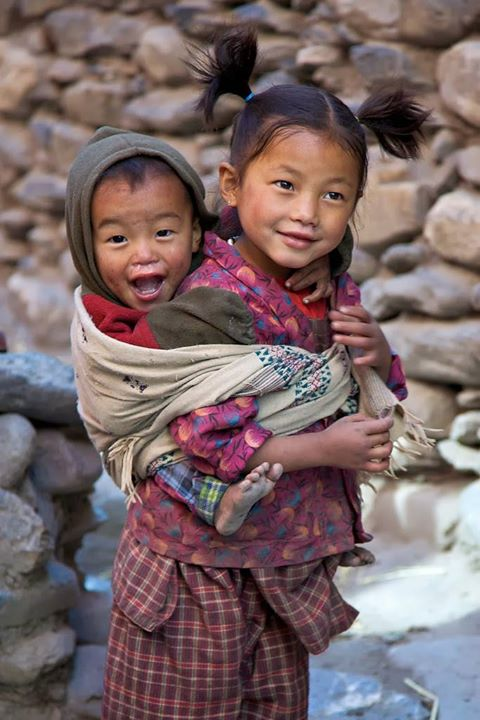 現在每個我遇見的笑著的人，他們都不曾因為苦而放棄，他們只因扛起而成長。
    誰不希望自己活得輕鬆，沒有壓力一切隨性，但如果真的那樣去做的話，會發現這個世界都在和自己作對。
    如果有一天真的覺得自己輕鬆了，那也不是因為生活越來越容易了，而是因為我們越來越堅強。~佳音聯播網
[Speaker Notes: https://www.facebook.com/191140702073/photos/a.10151957140157074.1073741838.191140702073/10152400613397074/?type=1
圖文引自《佳音聯播網》]
感謝聆聽，敬請指教